Cultures of Assessment:  Learning from Other Disciplines
Professor Lori Shaw
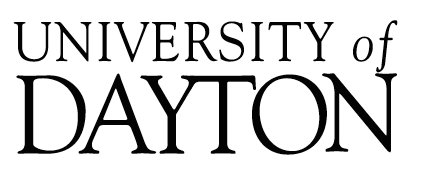 1
ABA Mandates
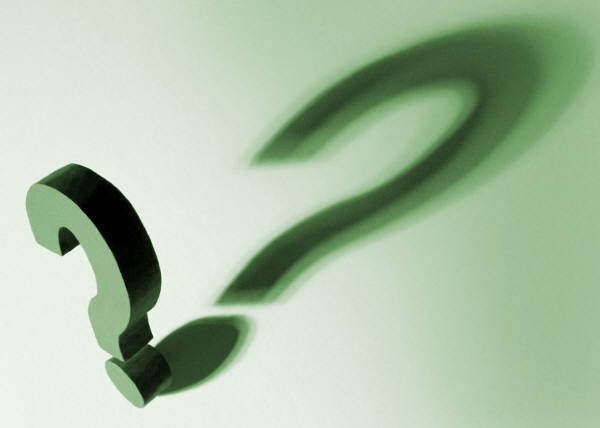 Starting in 2016-2017, site evaluation teams will ask two key questions:
What progress has your school made in identifying its desired learning outcomes?
What progress has your school made in developing an assessment plan?
Finding Help
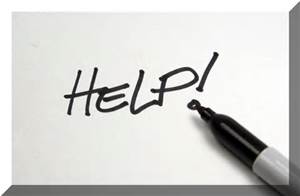 Moving from input measures to outcome measures can seem like a daunting task.  But you can find help in both developing desired learning outcomes and formulating a true assessment plan in your own backyard!
We are late to the dance!  We are the last discipline to adopt outcome measures, and our colleagues in other disciplines can provide us with a wealth of information, examples, and best practices.
Sources of Help
Finding Help
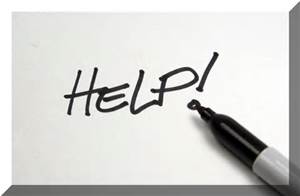 Each of these groups and individuals genuinely wants to assist you.  You will be amazed at how much they have to share and how willing they are to share.
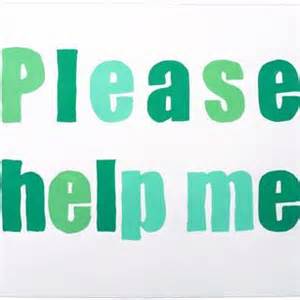 Types of Help
Educating Faculty
You need not spend thousands of dollars bringing in an assessment “expert”—there are experts on your campus who are more than willing to help you conduct workshops on both formative and institutional assessment. 
If you do wish to bring in outside experts, the University may have funds available to help you.
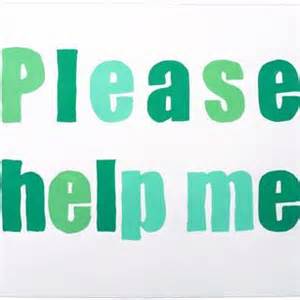 Types of Help
Developing Desired Learning Outcomes
Your university likely has its own set of learning outcomes.  Your outcomes should be aligned with both the ABA’s desired outcomes, which are listed in Standard 302, and your university’s outcomes.
My university has 7 “Habits of Inquiry” that we used to inform our own desired outcomes.
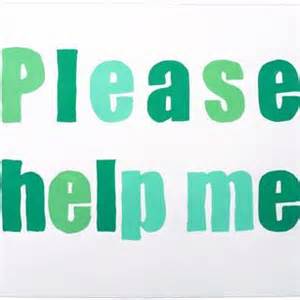 Types of Help
Developing Desired Learning Outcomes
Looking to outcomes from other units also influenced how we structured our outcomes.
Learning outcomes are always described in broad terms for good reason.  However, those broad terms can make it far too easy to create a list of outcomes that mean absolutely nothing.  So, we borrowed a page from our colleagues’ book and added “performance criteria” for each outcome ( i.e., the more specific characteristics students must demonstrate to establish a particular outcome has been satisfied).
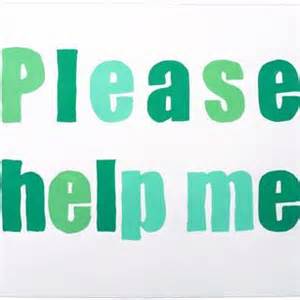 Types of Help
Developing Desired Learning Outcomes
Learning Outcome 5: Graduates will research effectively and efficiently.   Graduates will demonstrate achievement of this learning outcome by . . .
Criterion 1: Devising and implementing a logical research plan, which reflects an understanding of the limitations created by time and financial constraints.
Criterion 2: Accurately assessing the weight of authority.
Criterion 3: Identifying and effectively employing the fundamental tools of legal research.
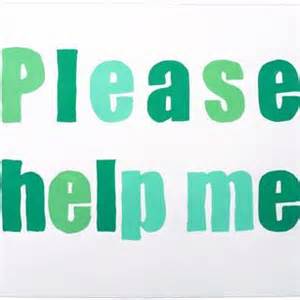 Types of Help
Developing an Assessment Plan
It is easy to assume that developing desired learning outcomes will be your biggest challenge.  But the reality is that developing your desired outcomes is only the beginning of the challenge.
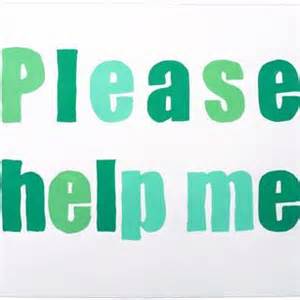 Types of Help
Developing an Assessment Plan
Ultimately, your law school must measure student achievement of the learning outcomes using data collected from student outputs; analyze the data obtained from such measurements; and use the data gathered to improve student learning (i.e., “close the loop”).  You need a plan!
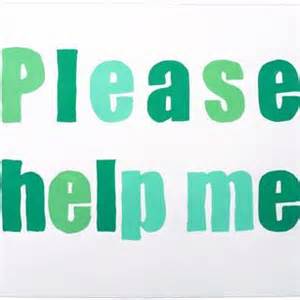 Types of Help
Developing an Assessment Plan
But, for now, you do not know what that plan will look like.  The ABA is only just beginning to provide guidelines as to what it will expect.
We can look to the work of colleagues in other disciplines to see what should be included in our plan and what types of measurement strategies, tools, rubrics, etc. we should employ.  We need not reinvent the wheel!
Data Collection Cycle Example
Questions?